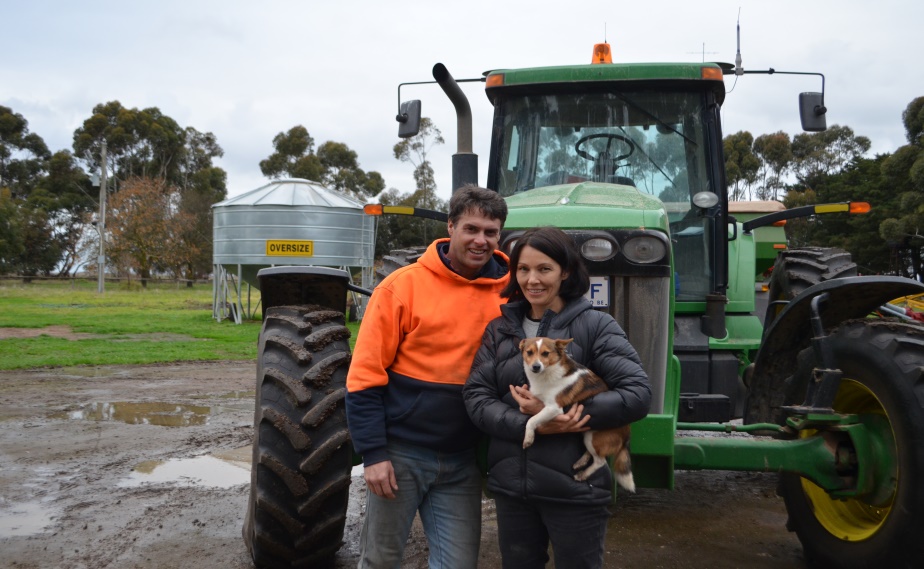 A snapshot:

Evan and Suzanne Lewis,
farming in Werneth, Victoria.

Predominantly grey loam soils and some heavy clay soils (five different blocks).

Zero-till CTF and run 1300 self replacing White Suffolk Composite ewes. Trade merino wether lambs
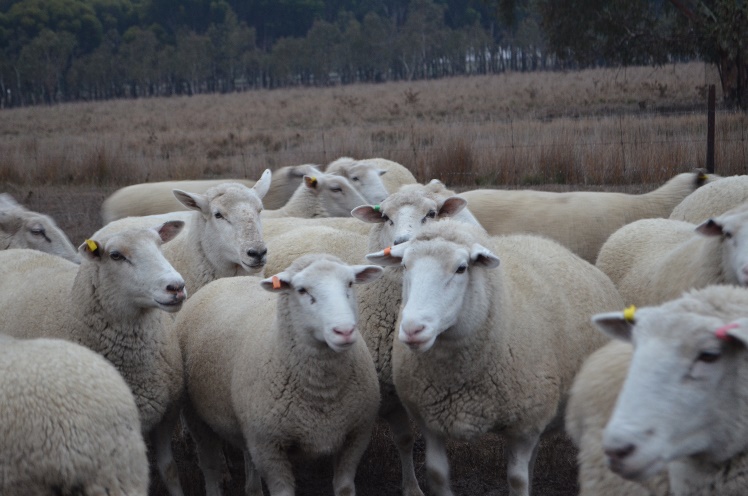 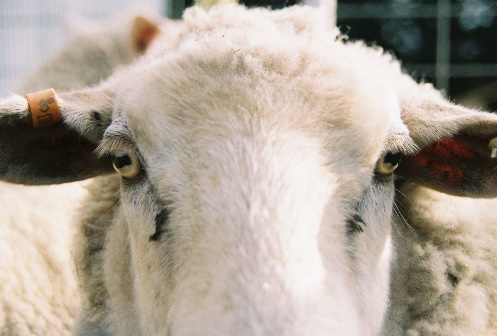 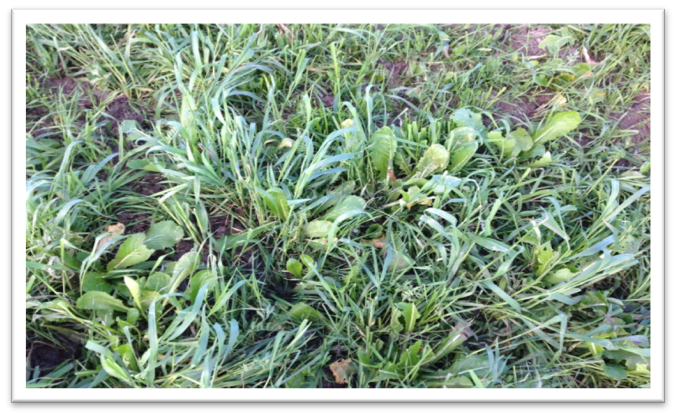 A little about myself…
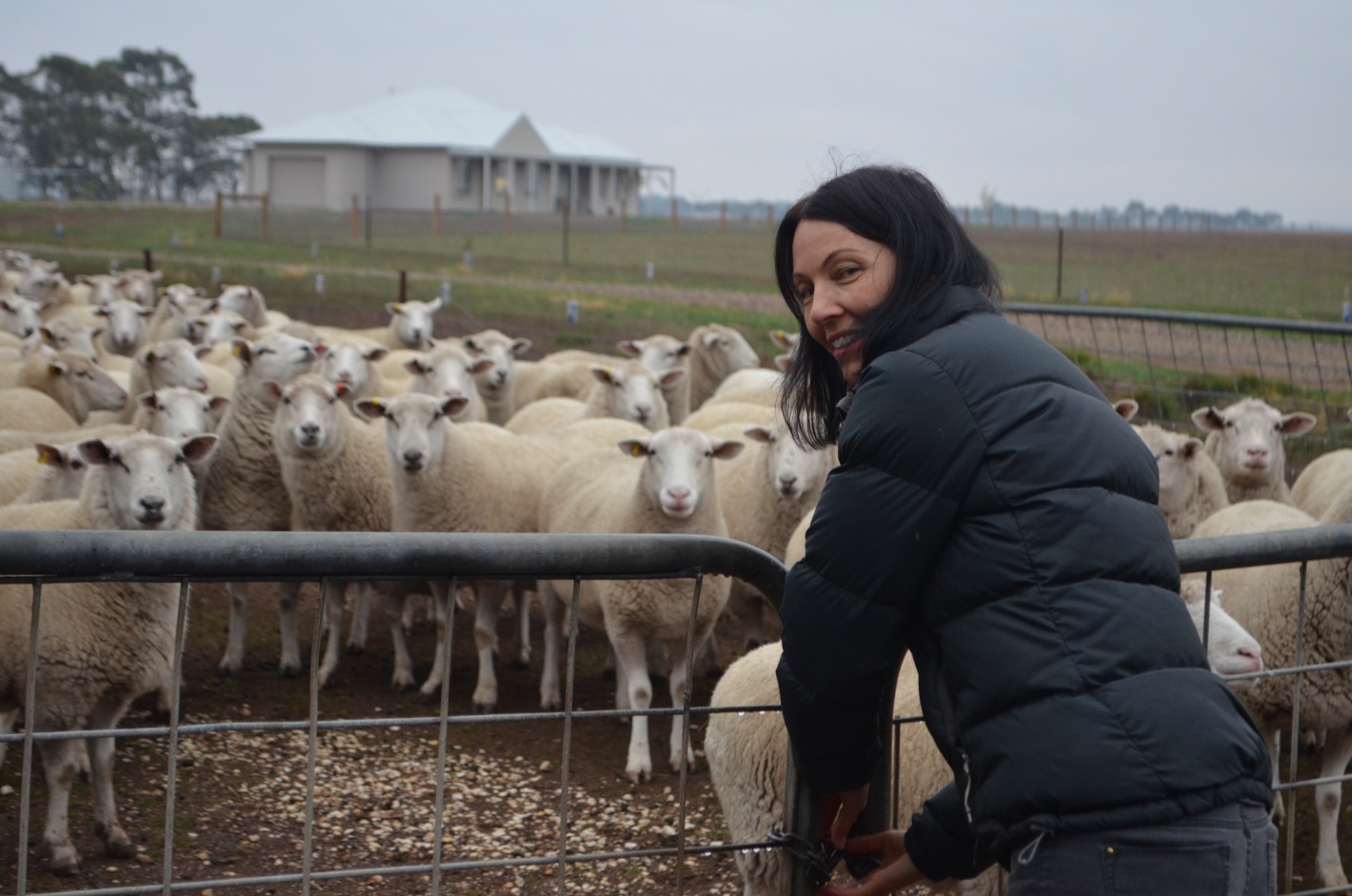 A few different hats…
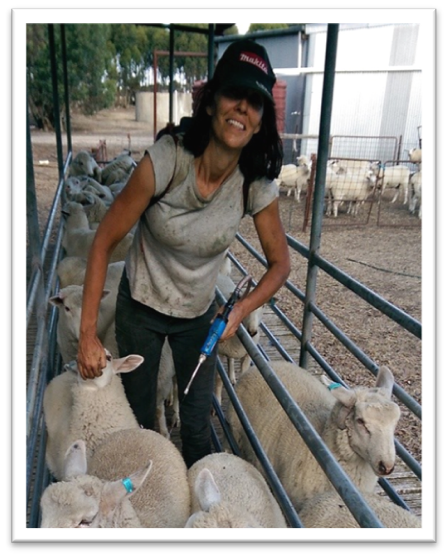 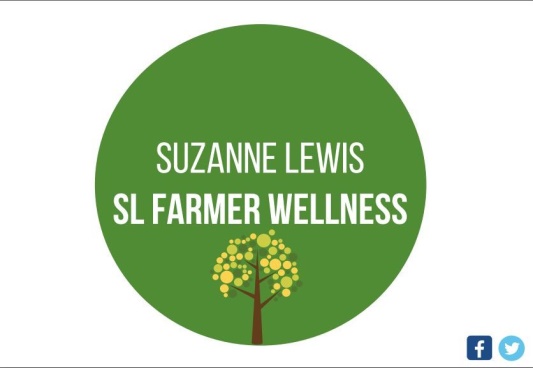 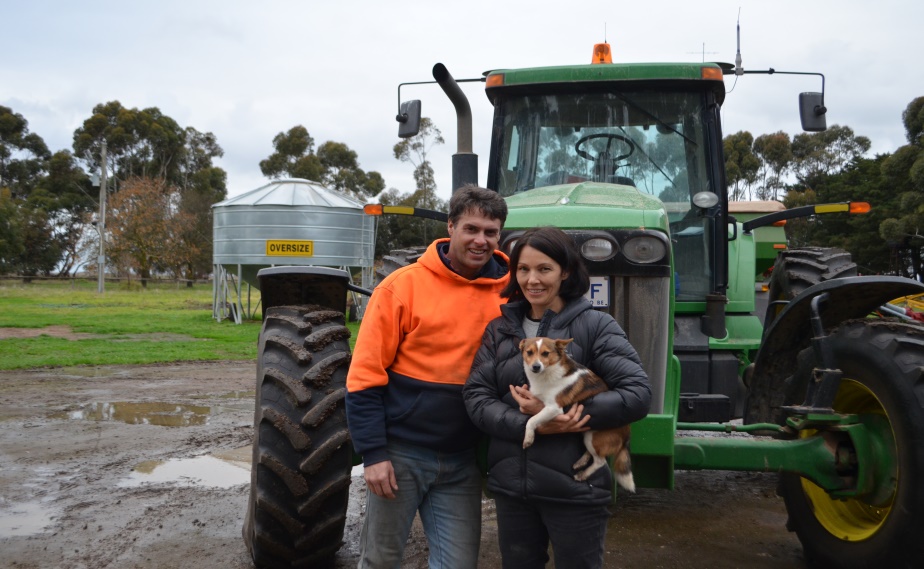 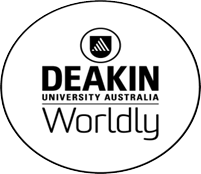 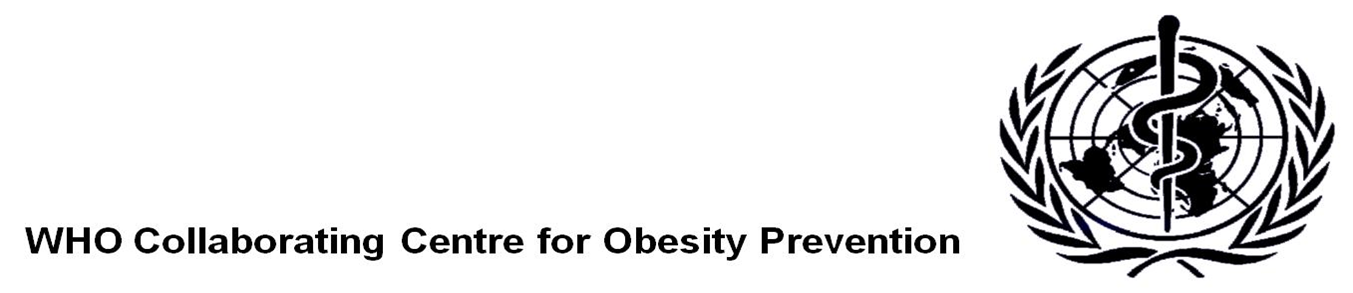 [Speaker Notes: Like everyone, I wear a few different hats. But besides my mum and wife hat, my farmer hat is by far my favourite.
Sometimes I combine my farmer and health sciences hat to talk about famrer wellness.]
Our farming journey to date….
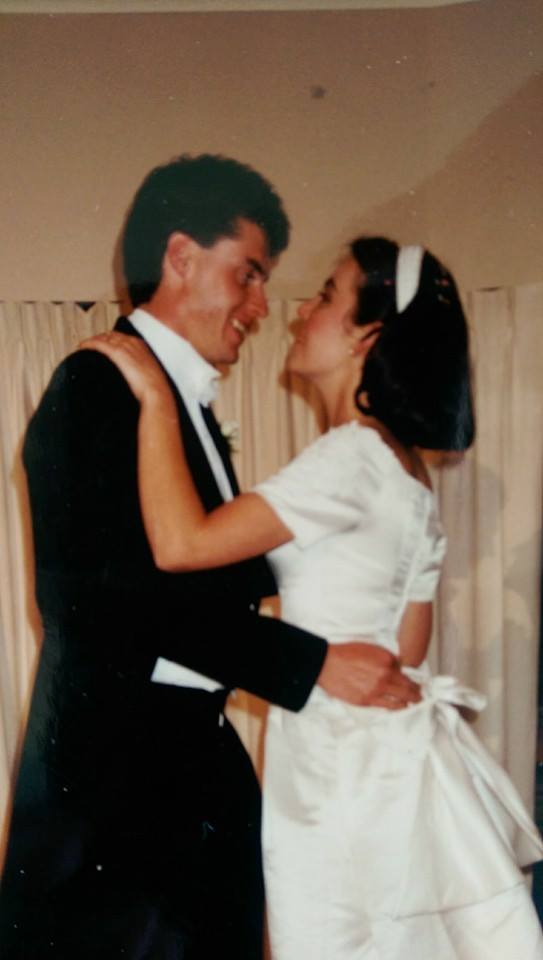 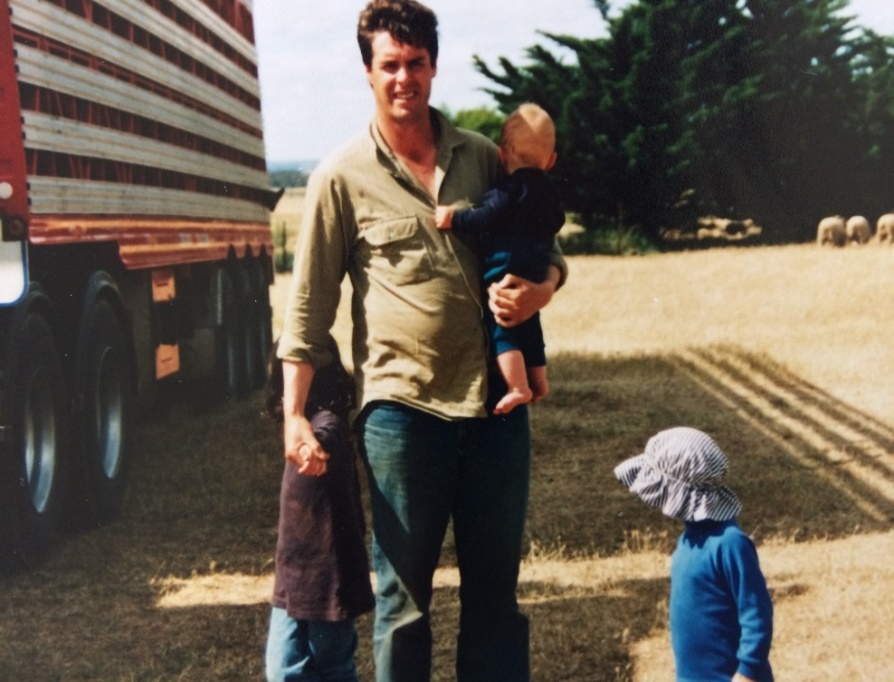 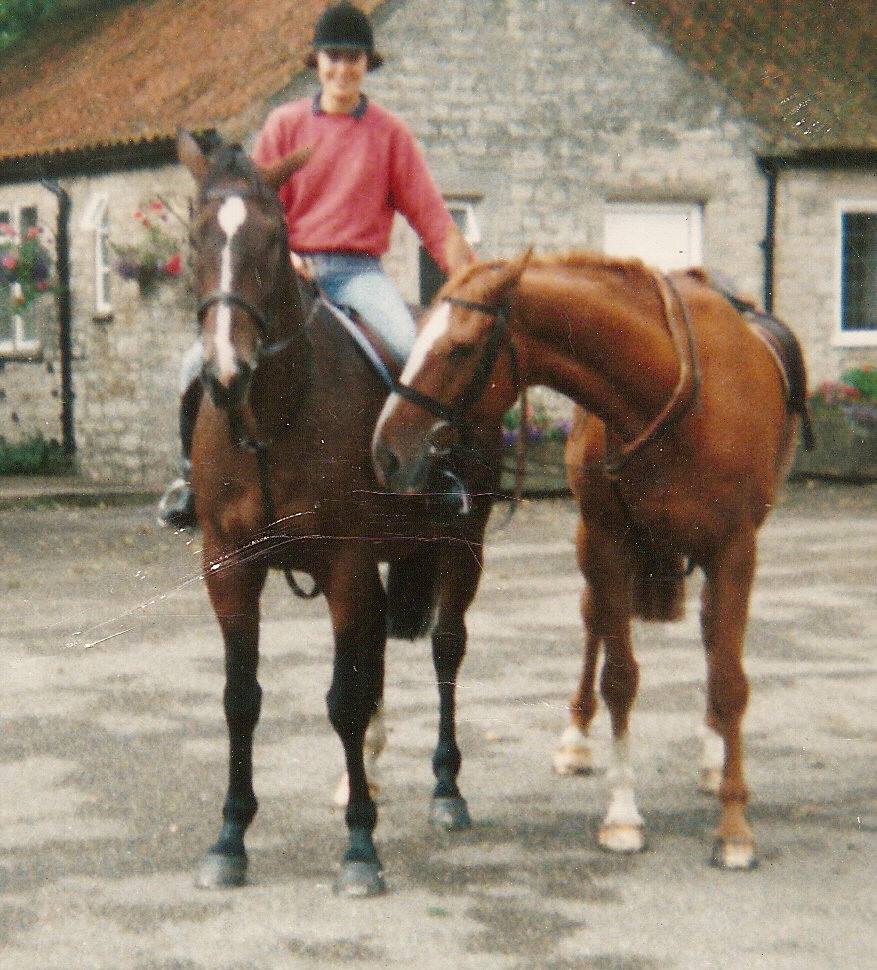 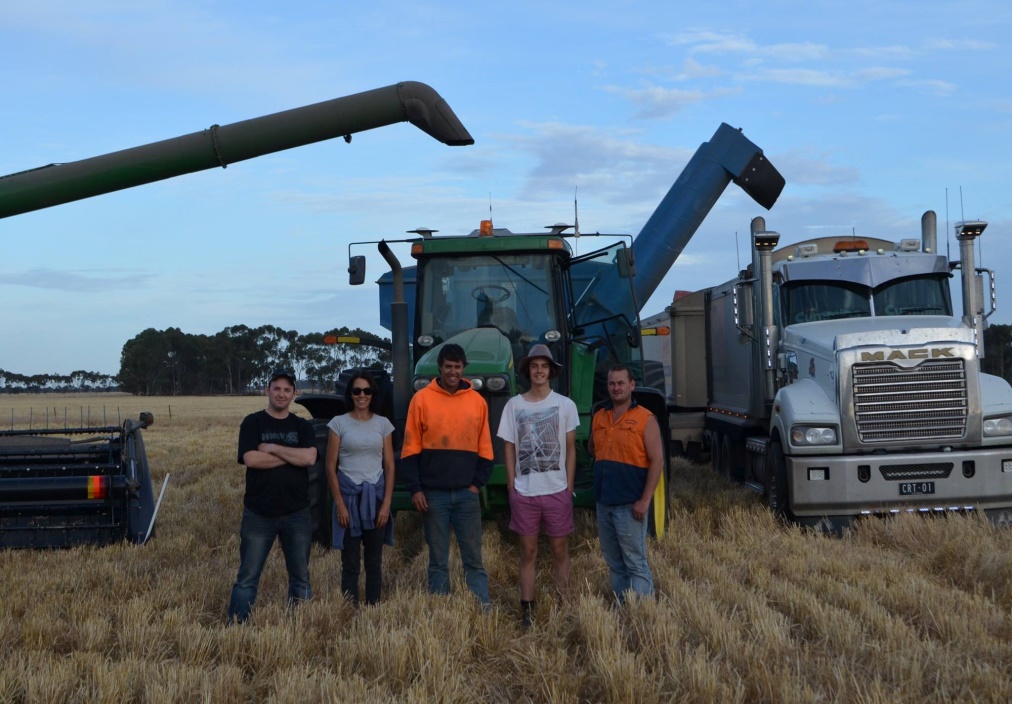 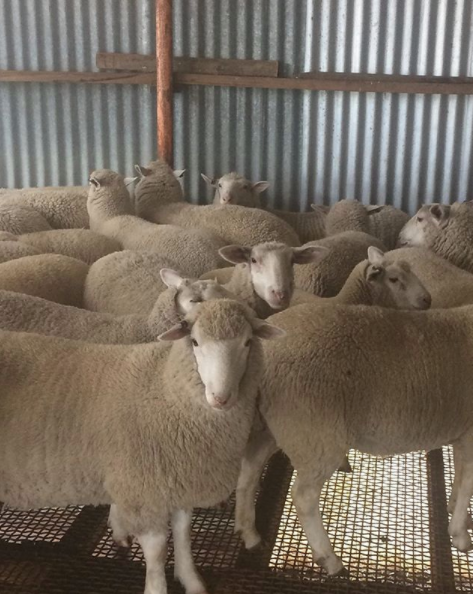 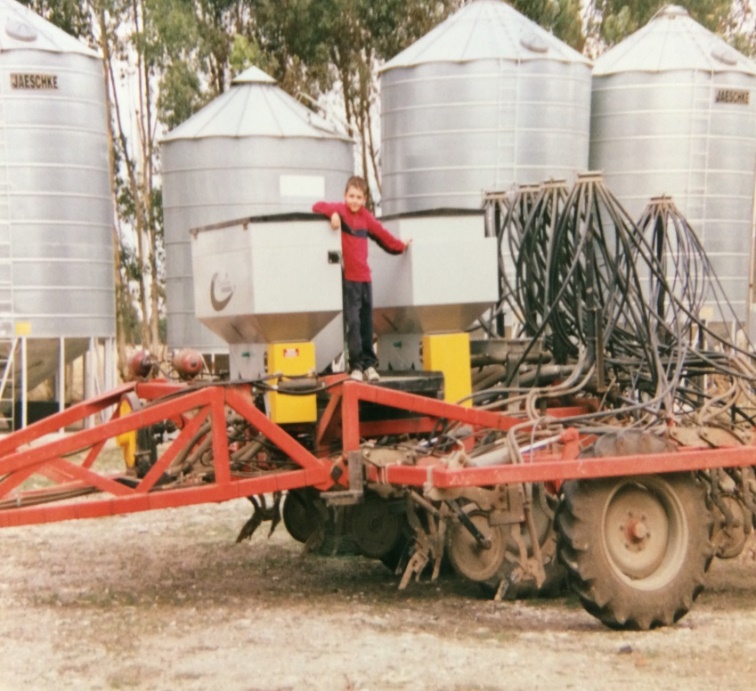 It hasn’t been all beer and skittles along the way…
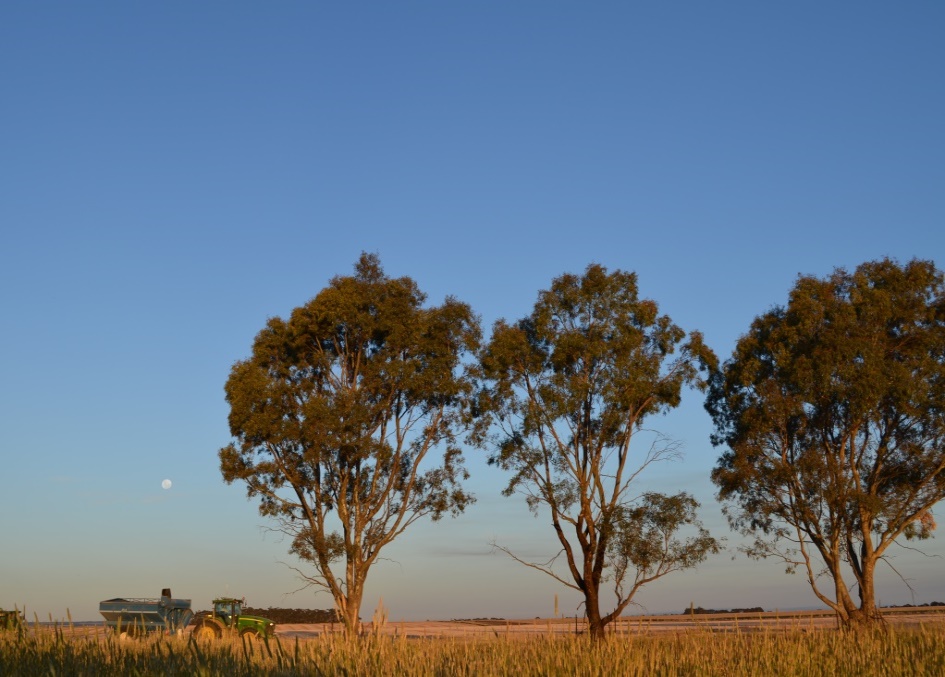 Drought 2006

Fire 2007

Frost 2007

Flood 2010/2011 



…but we’re still going strong!
[Speaker Notes: 2006 was the peak of the no-till/no sheep theory – so much so we bought a farm down near Port Fairy to extradite the sheep and me and the kids). Disaster hit the day before we took the property over, with a fire burning everything except the house and sheds. All boundary fencing destroyed. 
Many challenges…….]
The turnabout:  digging deeper…
2013 -  Visit from Jill Clapperton,  Montana USA

The benefits of including livestock into the system.

Evan’s US trip: Introduction of cover crops into the rotation.
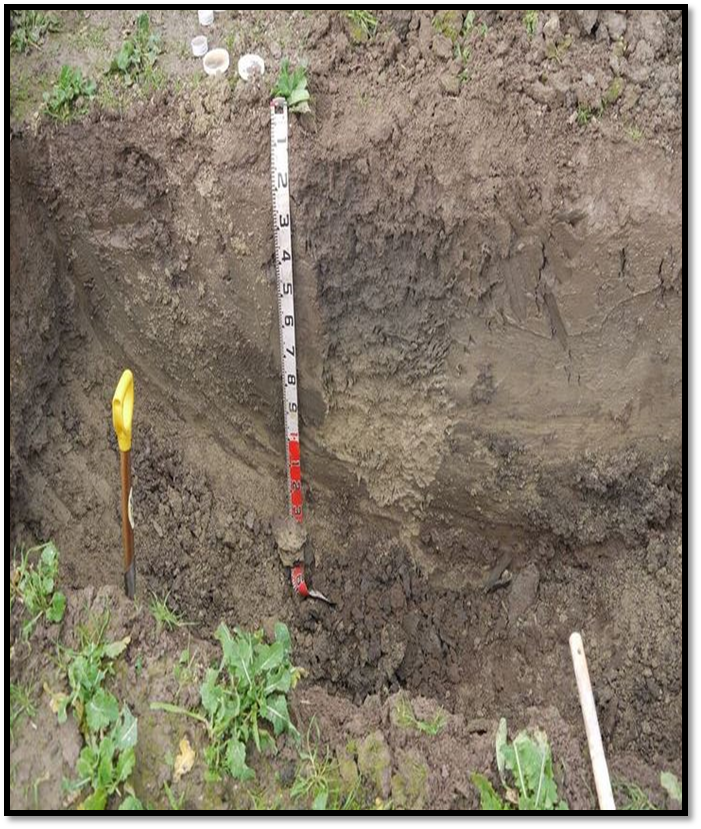 [Speaker Notes: Jill’s theory was livestock are an essential component to stimulating the soil biology. 

This is a soil pit which was dug in our back paddock for her visit in 2012. She told us the soil was sick, root depth was only about 20 cm.  From my observations this was a cement paddock  - poor animal health problems in the early days. 
This paddock has really been a test plot – yard stick for what we’re trying to achieve. It has had three covers and we’ve seen some real improvements in , in particular soil porocity]
Where we are presently…
Improving our soil health through a systems approach...
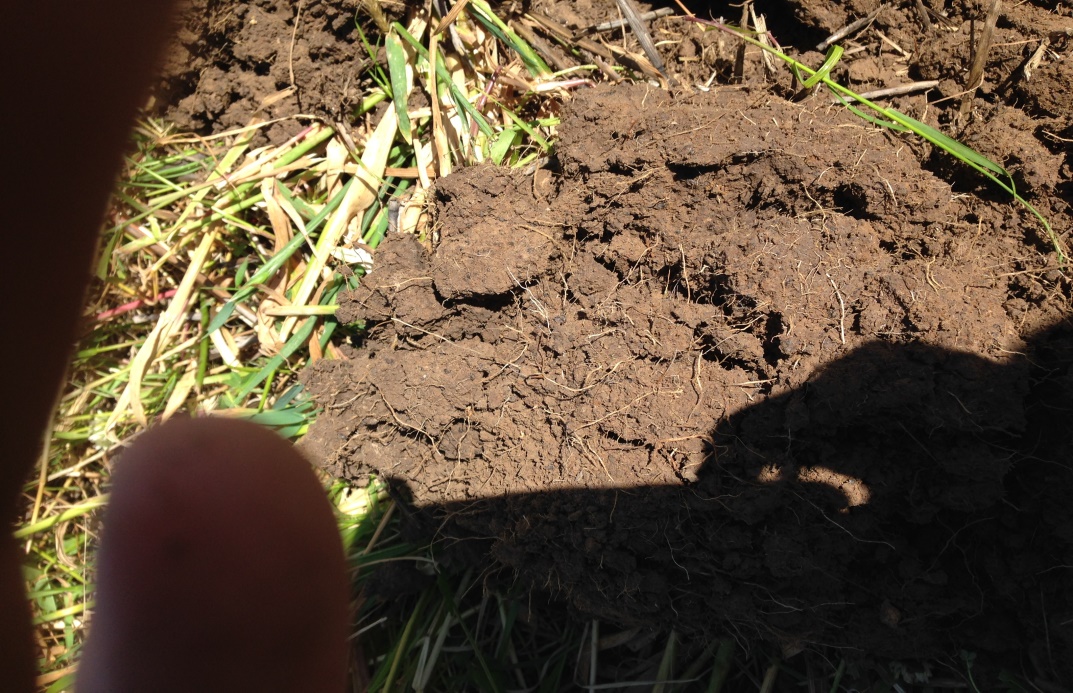 Five key principles we’re trying to adopt to improve our soil health…
1. The least amount of mechanical disturbance to the soil, as possible.
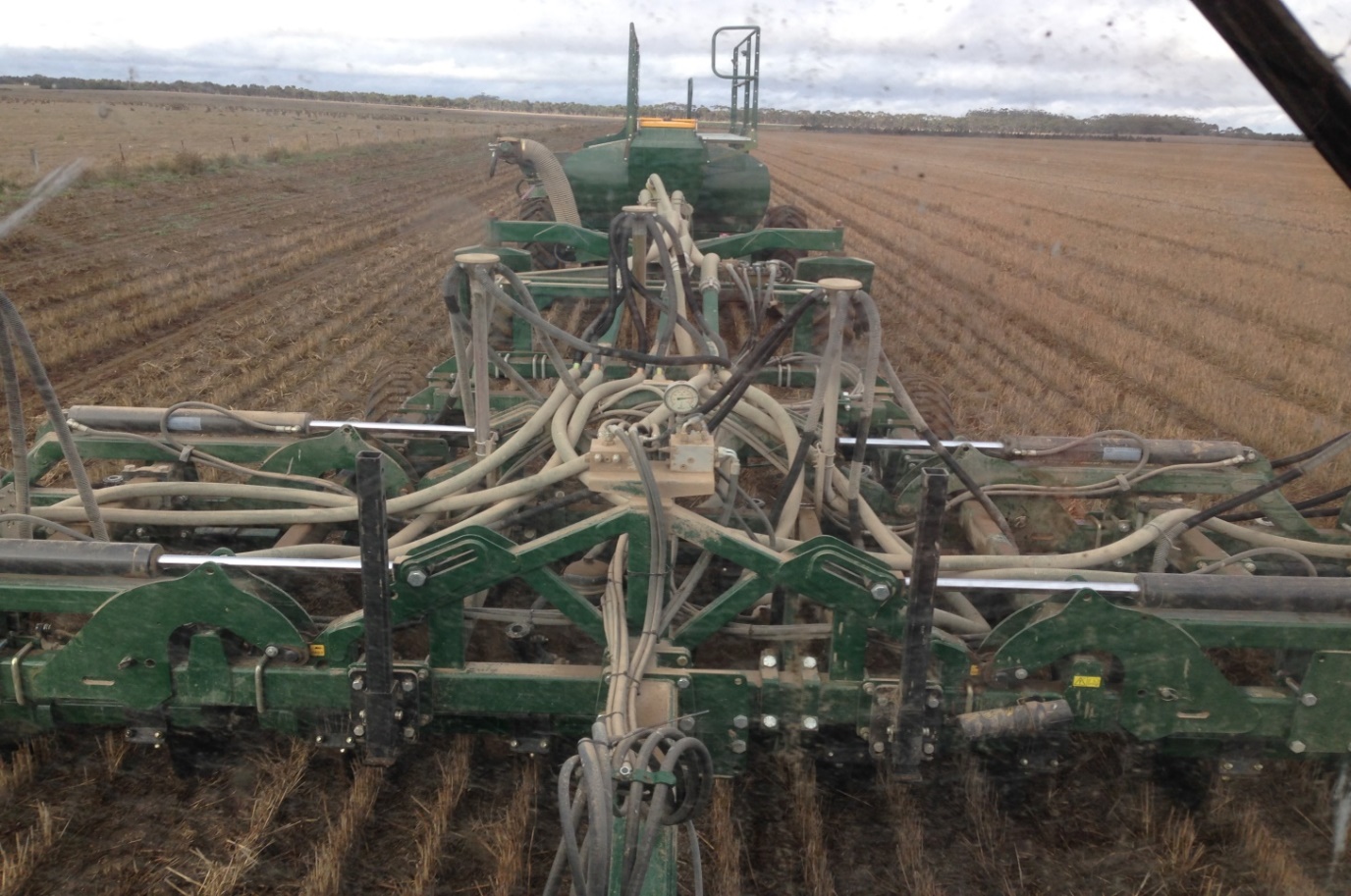 [Speaker Notes: Overarchingly, we are trying to improve our soil health through a systems approach and are trying to follow these five key principles – adopted by farmers in the US such as Gabe Brown and Rick Bieber.
Drill seeder – zero till]
2. Covering the soil, all year round.
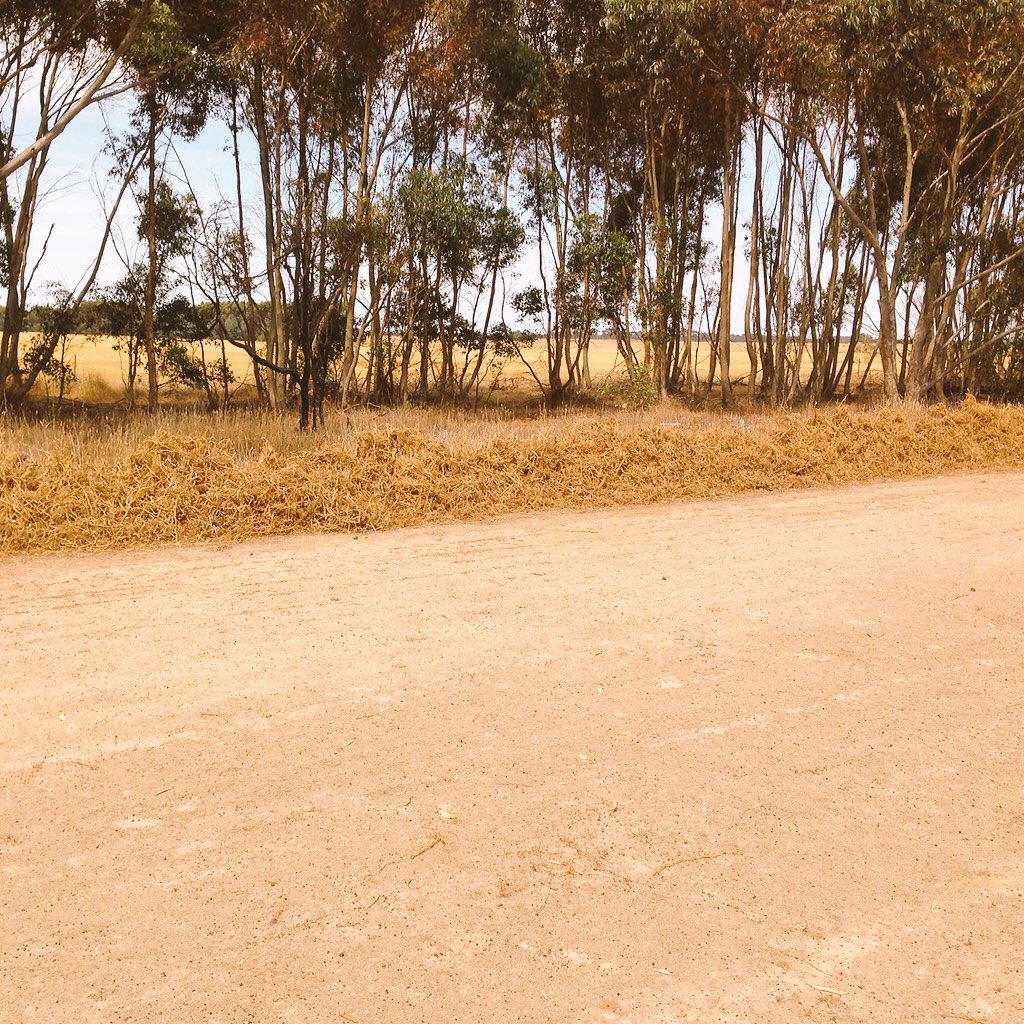 [Speaker Notes: This is what happens when you don’t have an ancor (root in the ground) peas we green manured after previously cutting for hay. All the residue blew up to the fence and exposed the soil.]
3. Diversity (multi species mixes).
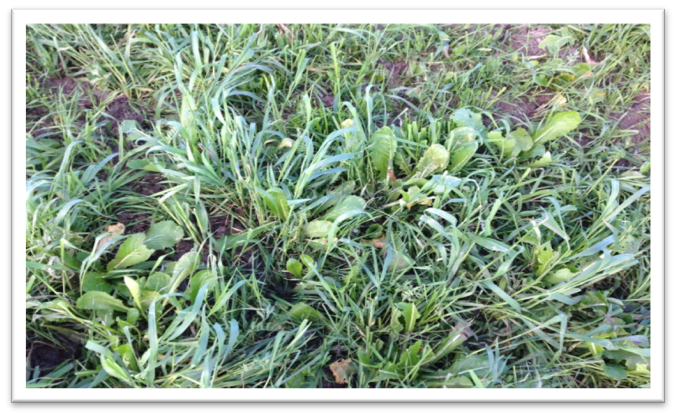 [Speaker Notes: Multi mix covers – trial and error but now feel we’re getting in right!]
4. Keep a living root in the ground year round.
Pictured: Rick Bieber
[Speaker Notes: This picture is of Rick Bieber who Evan visited in the states a couple of years ago. Rick had seeded directly after the header. We are hoping to do this this year for the first time – sowing warm season mix e.g millet, sunflowers etc.]
5. Grazing livestock (I really like this last one!)
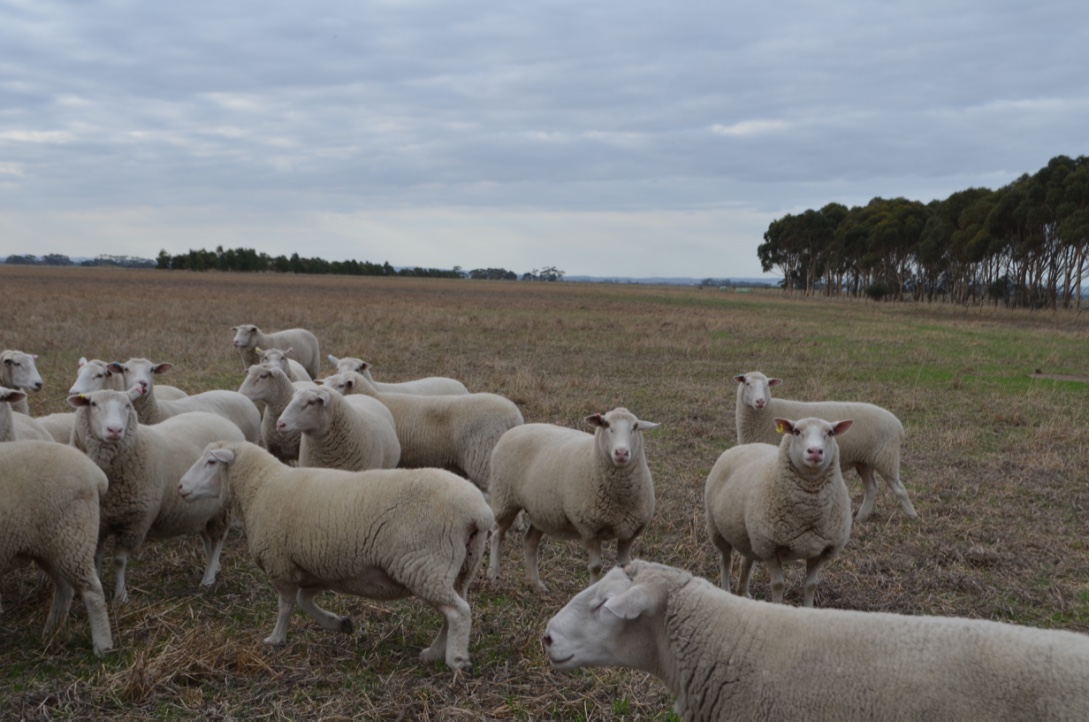 What we’re trying to achieve on the sheep side of things…
Tough, drought resistant, worm resistant ewes.
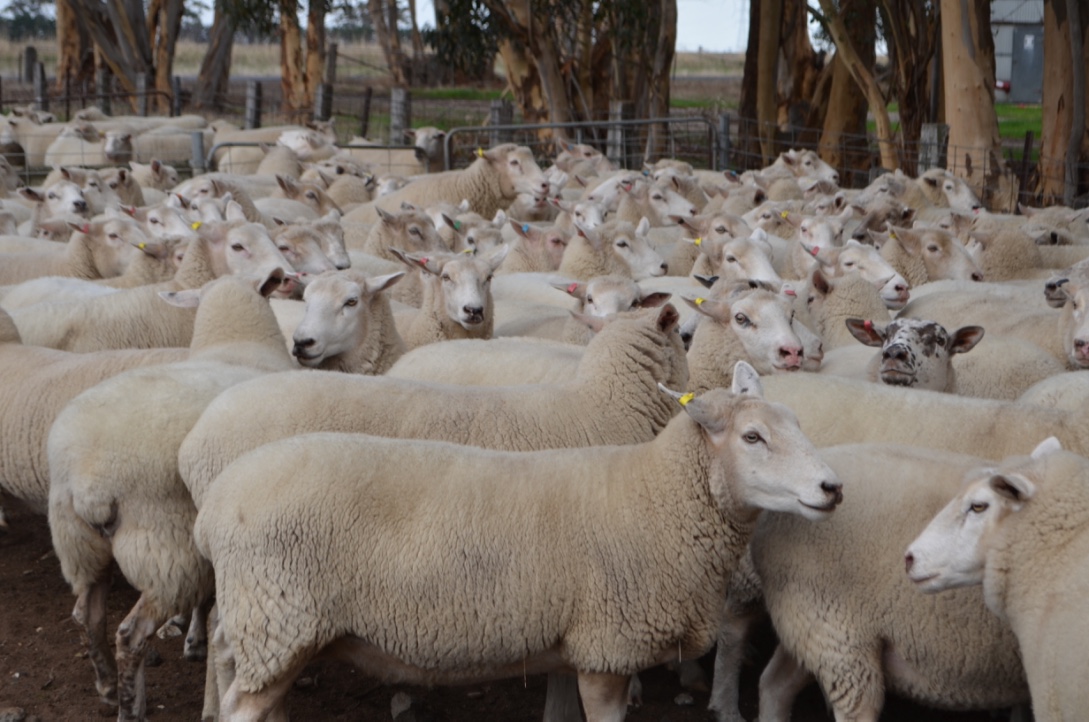 White Suffolk Composite 
(Warrayure Prime Lamb Sires)
[Speaker Notes: Work with my brother on the genetics to produce a tough, drought resistant, worm resistant ewe. Choosing for positive eye muscle depth and positive fat for lamb survival. We use to have troubles with hypoglycaemia and hypocalcimia with the Coopworth lines, but these are much tougher – big roomy ewes can fit triplets at full term and also something in their stomach.]
High Fertility
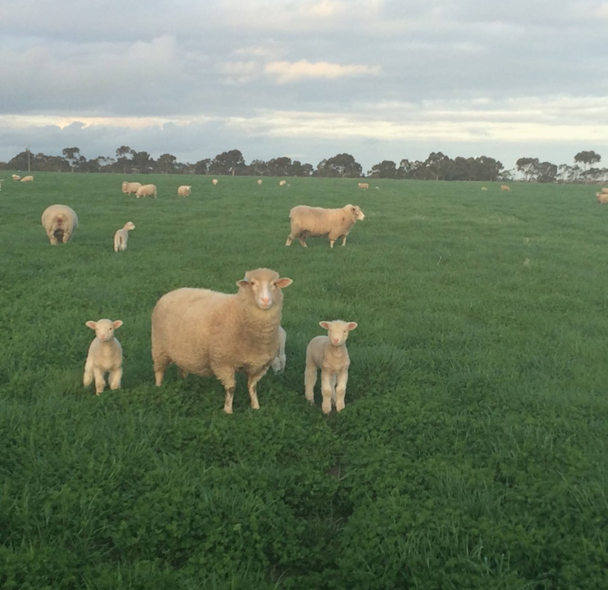 [Speaker Notes: Photo of last year maiden raising triplets on pasture legume cover.  High fertility, I believe, a combination of nutrition a key times (rising plan of nutrition – ewe never been checked) and genetics]
Maternal Instinct – the ability to raise multiples.
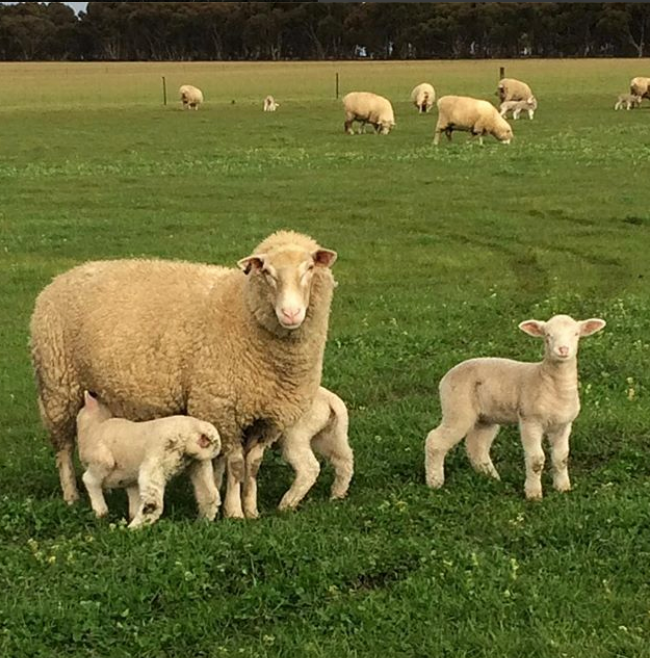 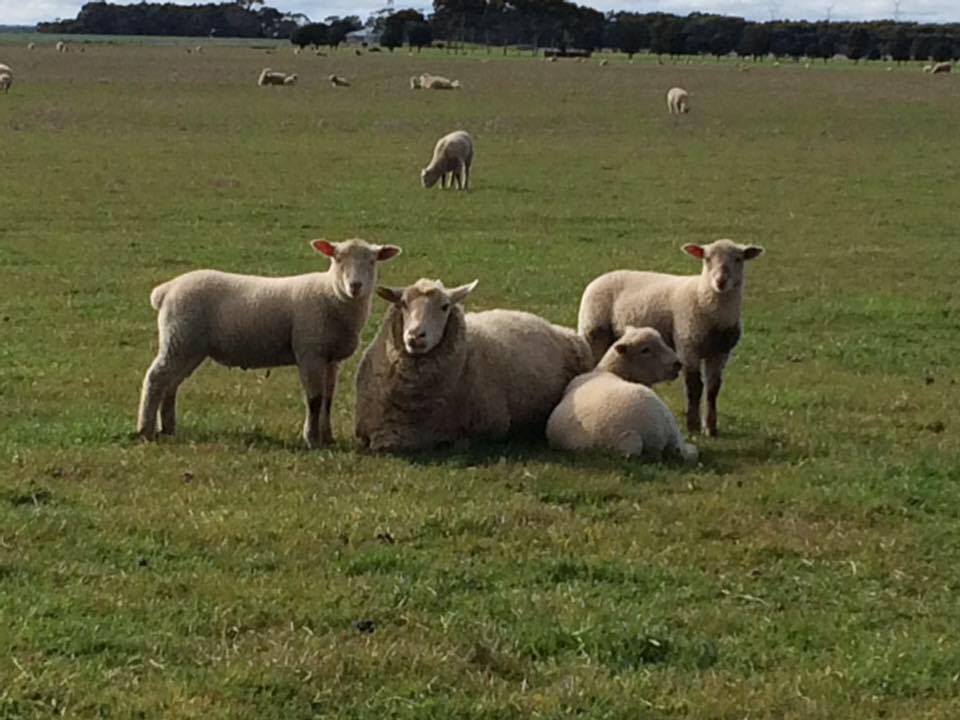 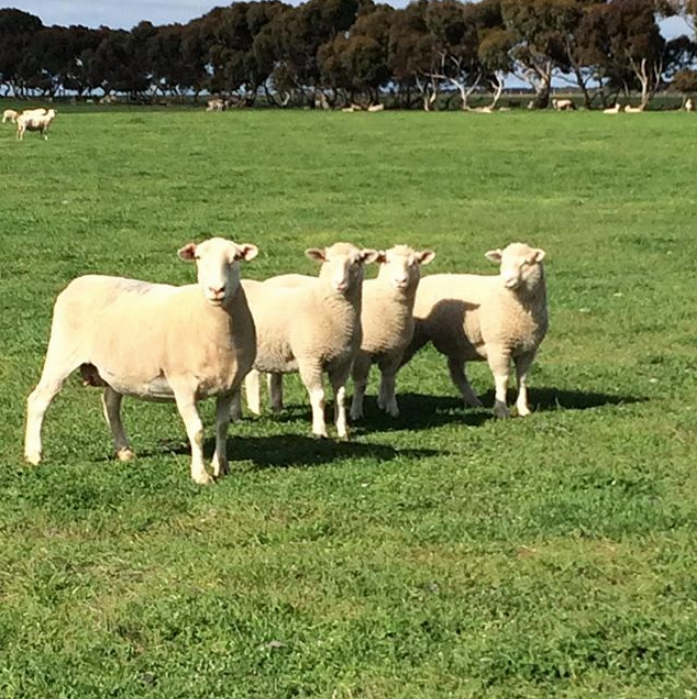 My low-stress sheep management approach
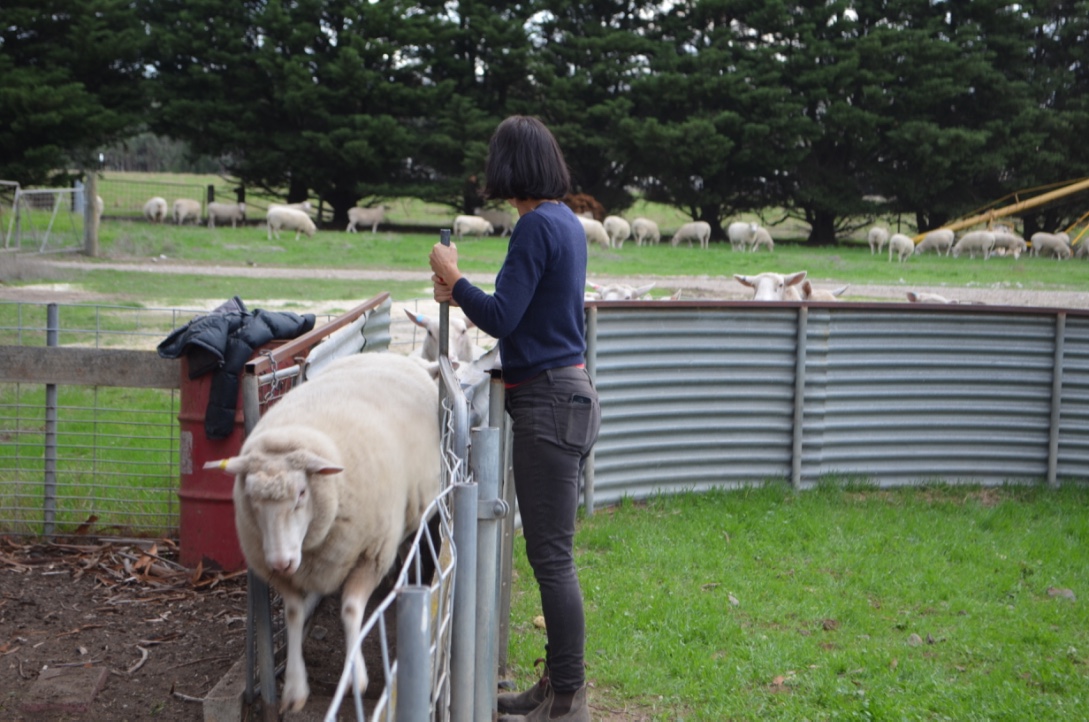 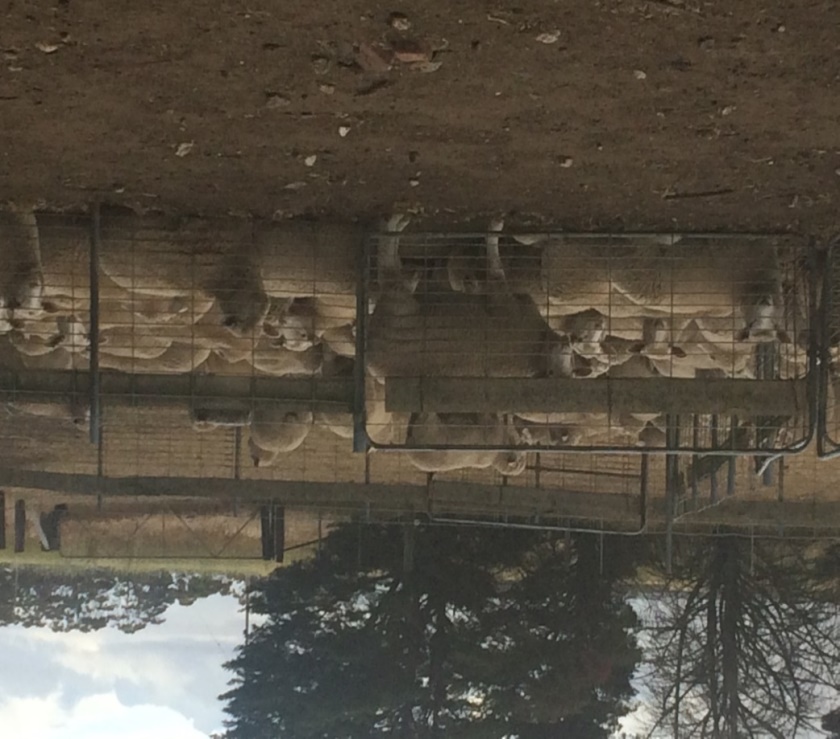 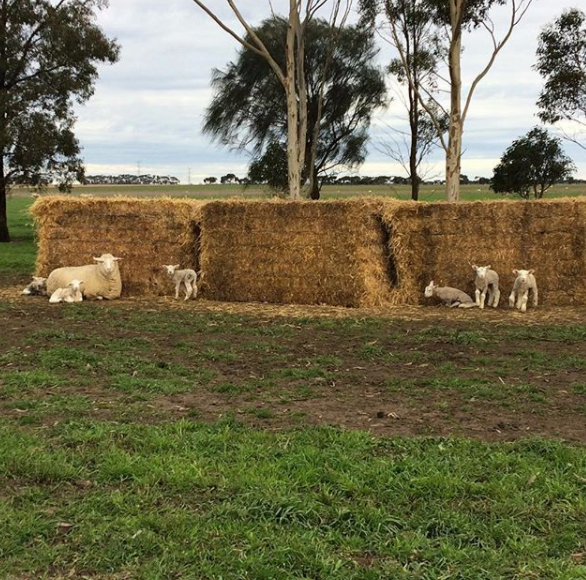 [Speaker Notes: How it evolved….Many experiences over the years and working autonomously as a women. Finding fewer losses, greater profit.]
Some of my low-stress management principles….
Aim to minimise any physiological and psychological stress throughout the lifespan (being intuitive).

No mulesing (bred wool of breech area).
 
Later weaning/staggered weaning (around 16 weeks – but does depend on season, condition score of ewes).

No drastic change of feed (imprint feeding before weaning and/or change of feed).

Never coincide two stressful events together (e.g shearing and weaning).

Multigenerational mobs (e.g. older ewes in with maidens).
[Speaker Notes: These principles have formulated from what I have observed and learnt over the years – so often anecdotal/intui tive not necessarily scientific.
e.g. no physiological stress – always have the feed in front of them, eliminate any worm burden, and keep them free from any disease (hypo . Feet  - foot baths – zinc sulphate. Reduce psychological stress – by keeping the animal healthy – no long yarding, shelter, shade and good water at all times – no long yardings (periods without feed or water). Always have fresh water – not brackish bore
Breeding wool of breech means no mulesing and we are now getting away without a pre lambing crutch , which reduces the stress on the ewe pre lambing.
Later weaning – this helps by the ewe teaching the lamb how to graze/forage in stubbles such as bean stubbles and of course keeping the lamb stress free in times of change of feed, paddock – shearing etc. ( I never shear and wean at the same time)
No drastic change of feed will imprint feed and for example if I’m putting lambs on bean stubbles ,I will imprint feed with beans – no drastic change of feed. There is a method behind the madness, science does tell us that a lambs microbes (important for digestion and utilisation) can take up to two weeks to adapt to a change of feed, particularly, from dry feed to say a legume cover or cover. In these circumstances I will provide a drift off area.
Explain past experiences of weaning onto lucerne – red gut. Green feed e.g. rape – skirt around the edges for the first two weeks – losing or at least not gaining weight.]
Low stress sheep handling rules…

No fear or force = No dogs in yards.

Reduce flight zone (reduce adrenaline).

Calm body language important.

Minimise time spent in the yards.
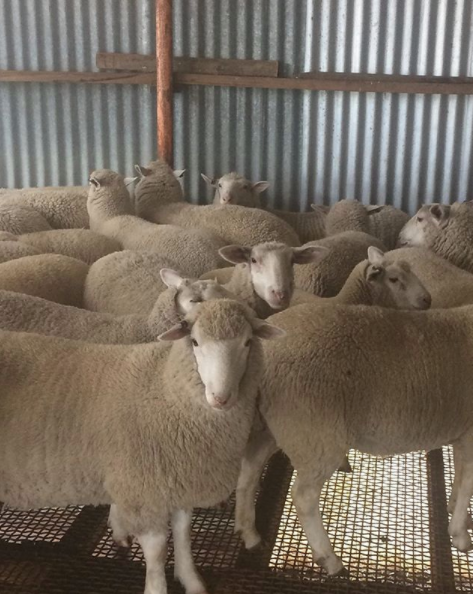 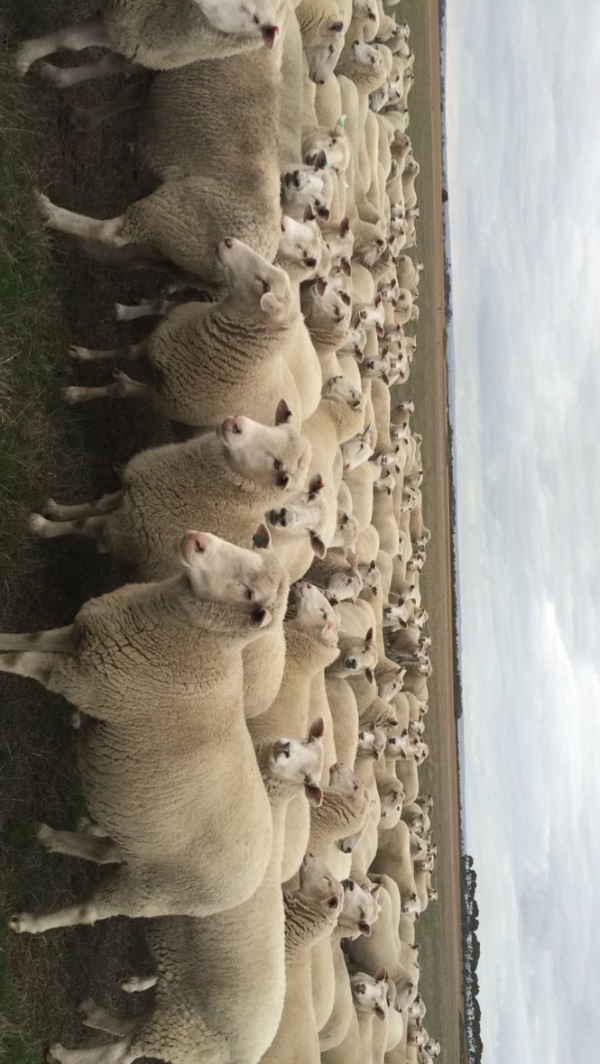 Low stress management improves trajectory of growth…
Growth
Birth
Sucker draft/weaning
[Speaker Notes: I believe low stress sheep management improves the trajectory of growth,. The lamb is not checked at any stage. We are aiming for a 450gram gain per day from birth to sucker draft/weaning – early weaning/change of feed can check the lamb, so in fact it may lose weight or not gain for a week or so.]
Happy Sheep
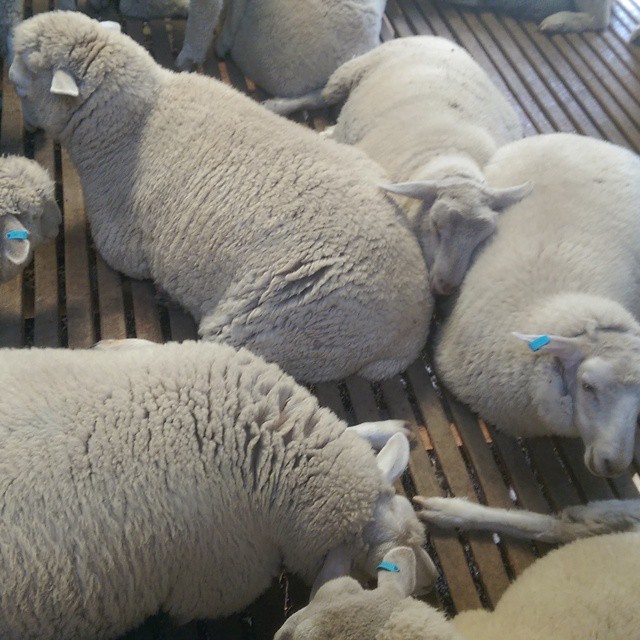 [Speaker Notes: Proof in the pudding. Lambs waiting to be shorn in pen before catching pen – feeling very relaxed!]
Healthy soils = Healthy feed + Low Stress Management = Healthy, Heavy, Happy Lambs
[Speaker Notes: Legume cover1 Rocket fuel!! 1st sucker draft  – lambs 20 weeks av weighed 65kg live weight, kill weight 32kg av.]
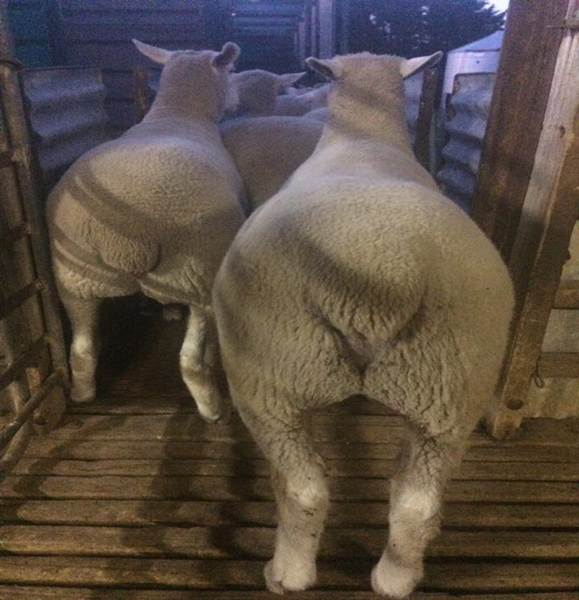 =  (meat per hectare) = $$
What we’re trying to achieve on the cropping side of things…
The four majors…

Reducing input costs by minimum disturbance  and sound rotation.

Reducing weed seed numbers to a controllable level, leading to a reduction in chemical use.

The use of legumes has allowed us to unwind our dependence on Urea.

Using a diversity of covers has improved soil health (especially on heavy clay soils).
[Speaker Notes: Bank managers comments on inputs? Well below industry standards.]
Using plants to help improve our hard setting heavy clay soils
[Speaker Notes: Improving Porocity]
Mixed species cover crop journey
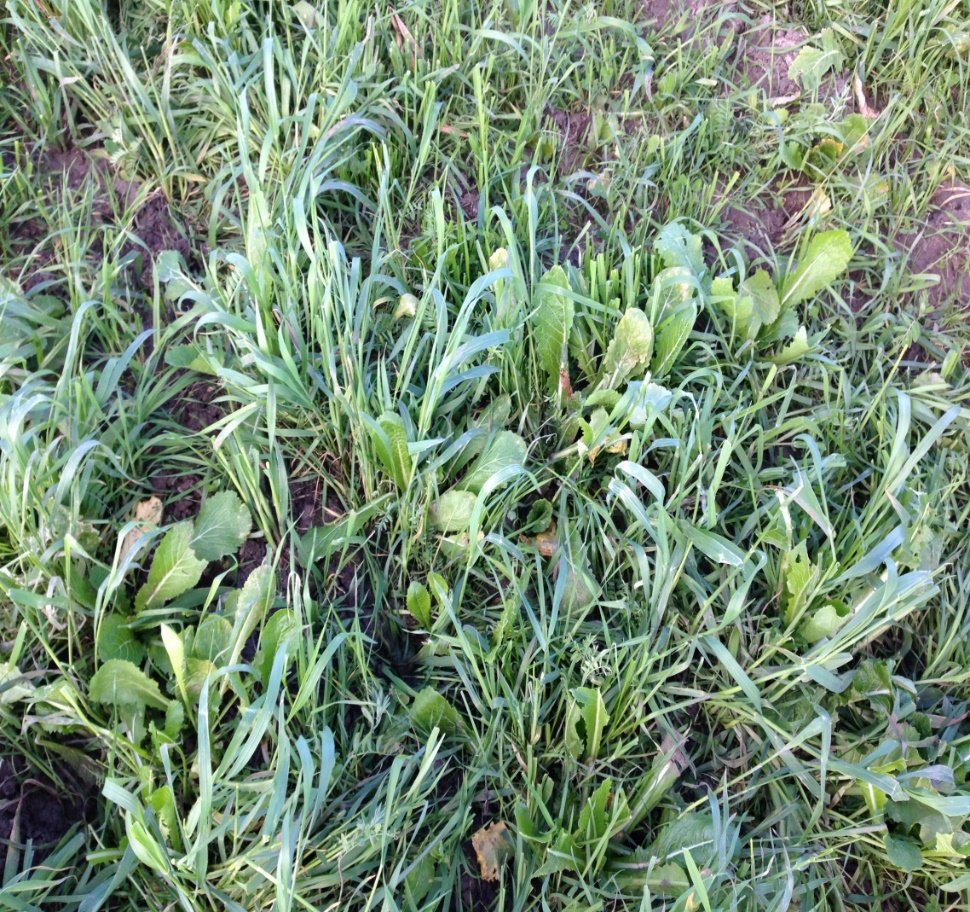 [Speaker Notes: !st cover was a learning curve.
Rye corn, clovers, vetch, rye grass. The rye corn smothered everything and because we didn’t have the mix quite right, they were all cool season species.. Sheep didn’t like it and skirted around the edges.]
A mixture of cool and summer varieties increases soil biology.
[Speaker Notes: This years cover we now have the triplets lambing on]
The synergy between the two…
Sheep helping out the cropping side of things…
Livestock are an essential component of soil health; pooing and weeing and trampling this into the soil = improved soil biology.

Grazing of stock helps break down residue (easier to  sow into, particularly this season and a disc drill machine).
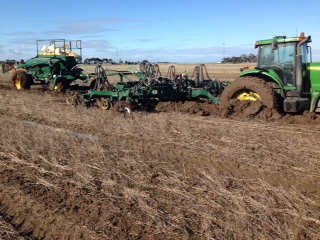 Break crops of legume covers/mixed specie covers can reduce future cropping costs (and substantially increase profits of the sheep enterprise)

Legume covers are sown into our problem ryegrass paddocks – instead of chemical  use, sheep  are used as a tool to graze seed numbers down.

Also spray top and graze – to sterilise seed

(We feel), hay takes away from the system – reduces amount of residue and exposes the soil surface – nutrient removal.

So for us, grazing is the key!
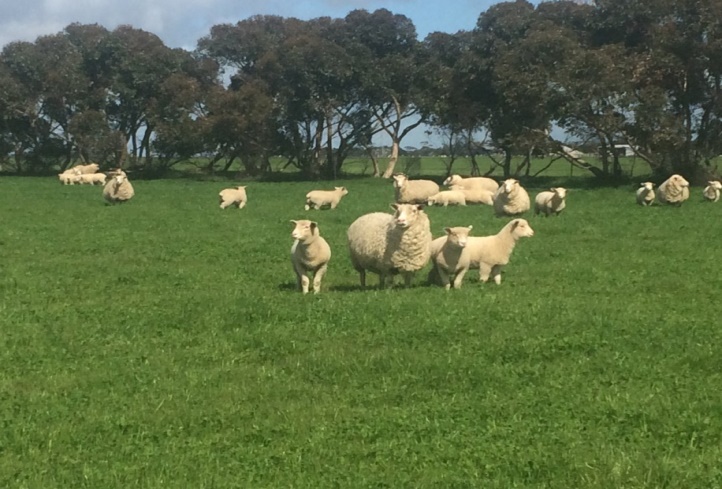 How this system benefits the sheep…
Increased fertility (legume covers and faba bean stubbles).

Allows for greater selective grazing (diversity in diet).

Reduces/eliminates any supplementary feeding.

Improved animal health outcomes – sheep like diversity.

Minimises any worm burden (haven’t drenched older mobs for over 2 years).
[Speaker Notes: Increased fertility , especially from faba bean stubbles

Haven’t drenched for over two years, FEC done regularly. This is (I believe due to rotation of cover, stubbles and pasture legumes).]
The challenges:
2017:another challenging year for us…
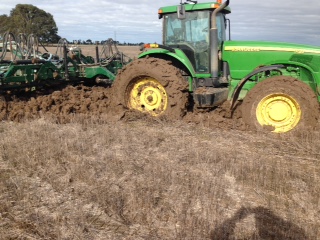 But there’s always a silver lining.....
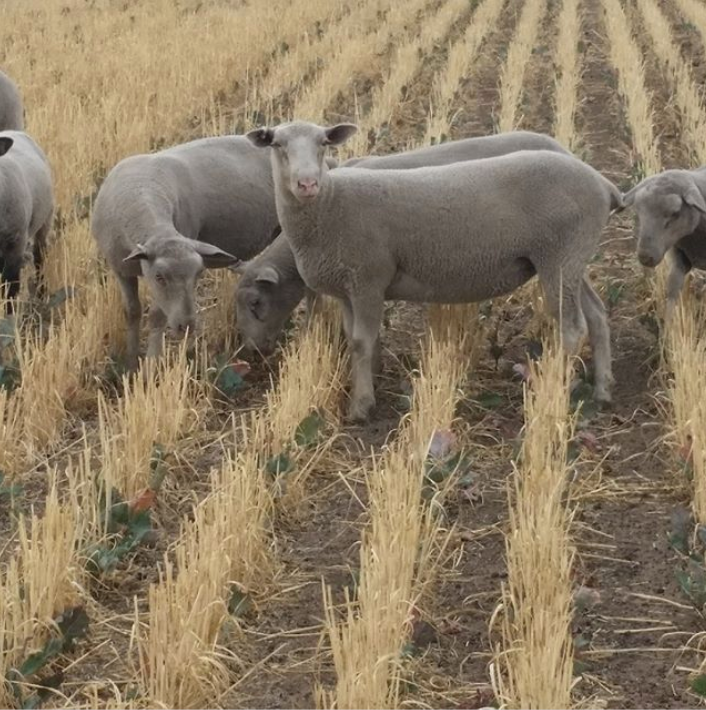 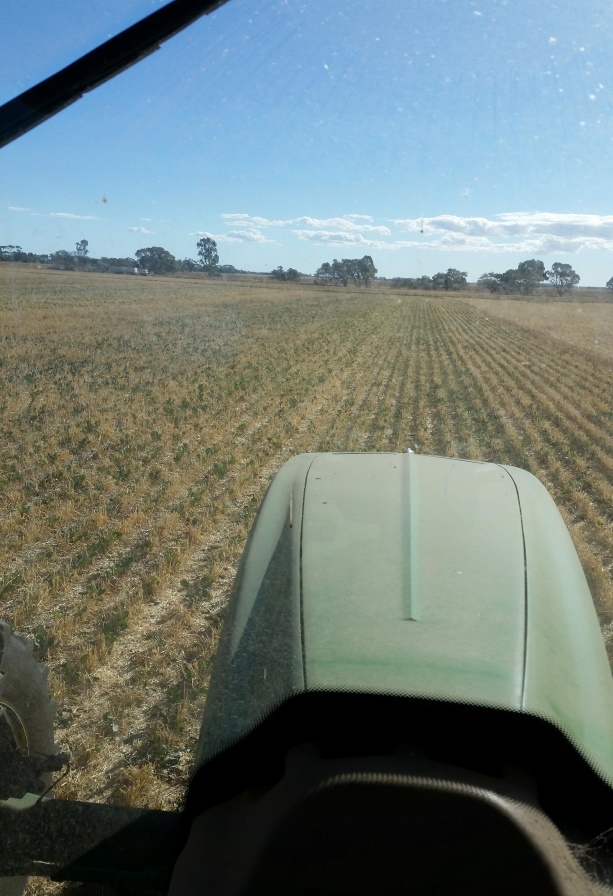 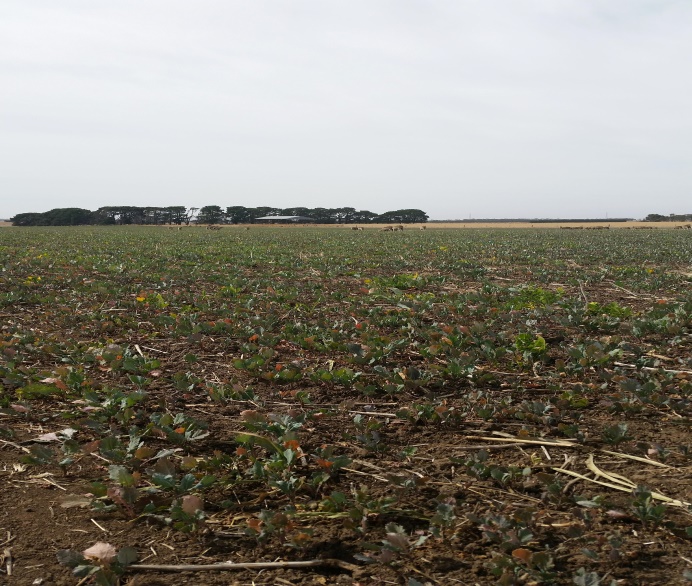 Management issues of different blocks…timing and planning
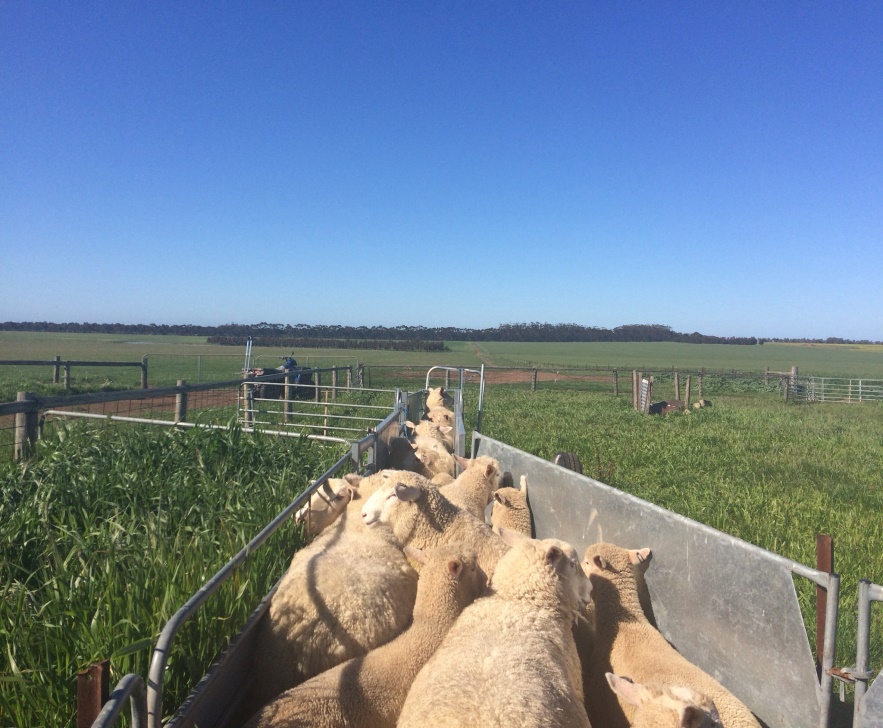 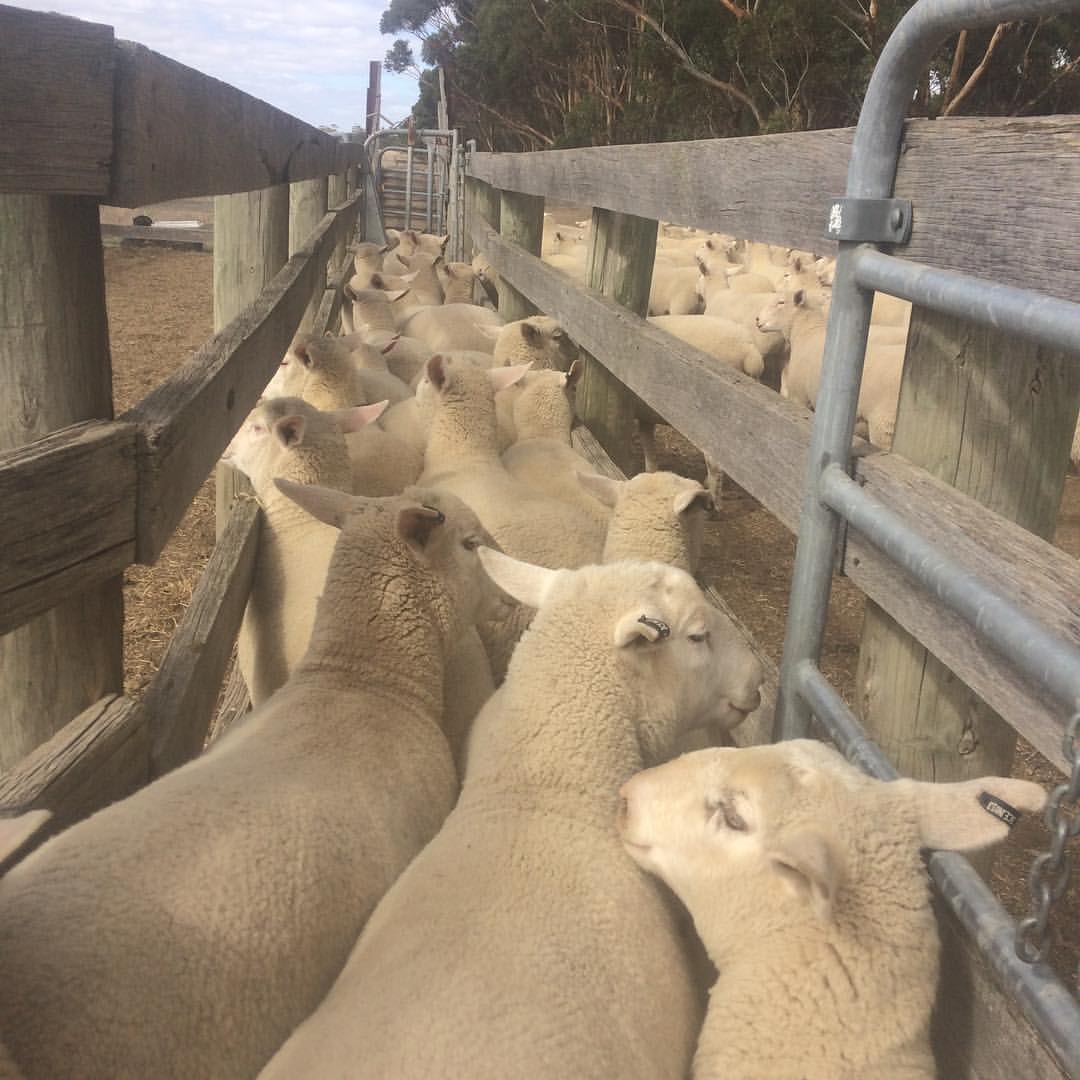 [Speaker Notes: Timing and planning.]
What we’re trying to achieve in the future…
Continue to improve our soil health (five key principles)

Increased tree planting to attract pollinators  and provide shelter for sheep
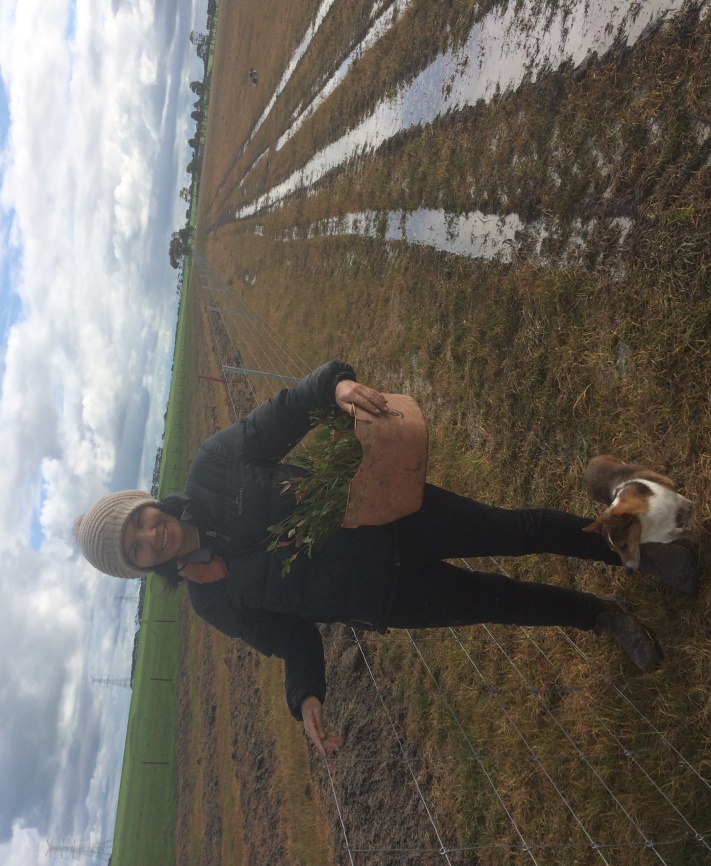 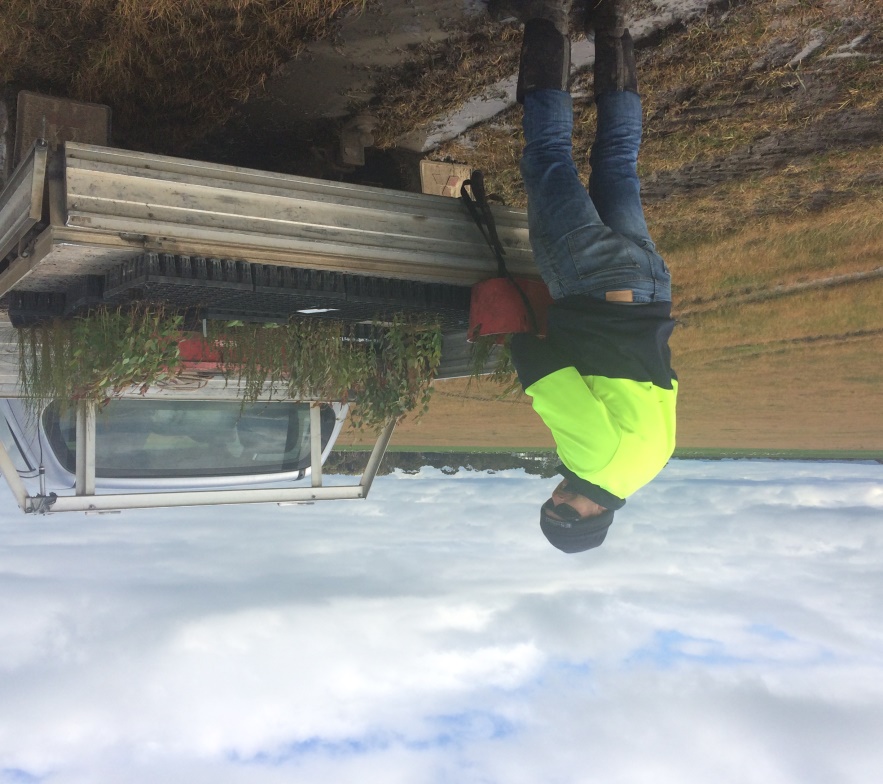 Diversity of grazing – introducing cattleMore effective grazing of covers (Virtual fencing technology)Markets for my ‘Calm ya farm’ ethically produced lamb
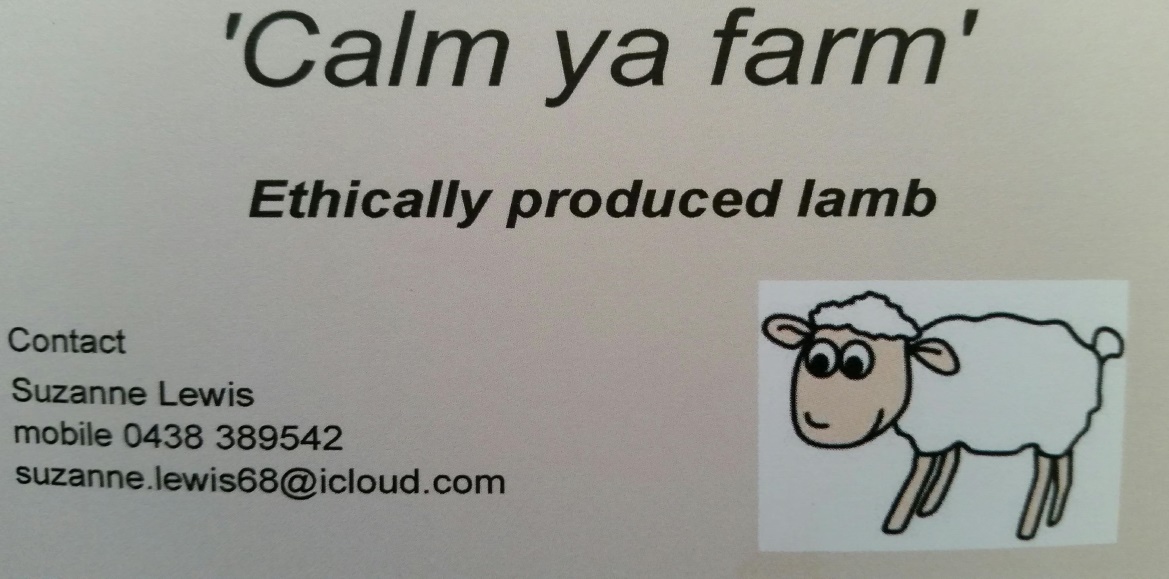 #standupforfarmerwellness
Lastly, just a few words about farmer wellness…
[Speaker Notes: Lastly, I’m going to combine my farmers and health sciences hat and talk about farmer wellness]
Ongoing research suggests Australian farmers have poorer health outcomes than the rural average (Brumby et al.  2012).
Overweight/obesity

Type 2 diabetes

Cardiovascular disease

Poor mental health outcomes
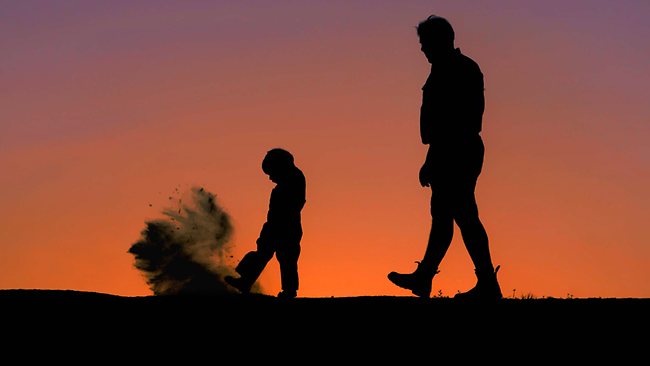 Health differentials?Lower levels of physical activity?Too much time spent ‘sitting’?.
Mechanisation of farming practises =  lowers levels of PA
For example… 

Broad acre cropping enterprises;
GPS/auto steer machinery.

High production periods (sowing and harvest) may mean 12-15 hours spent sedentary (‘sitting’ in tractor).
There is now a strong evidence base that tells us…

‘Even small amounts of physical activity (and ‘sitting’ less) can improve our physical, and most importantly mental health’.
What can be done?
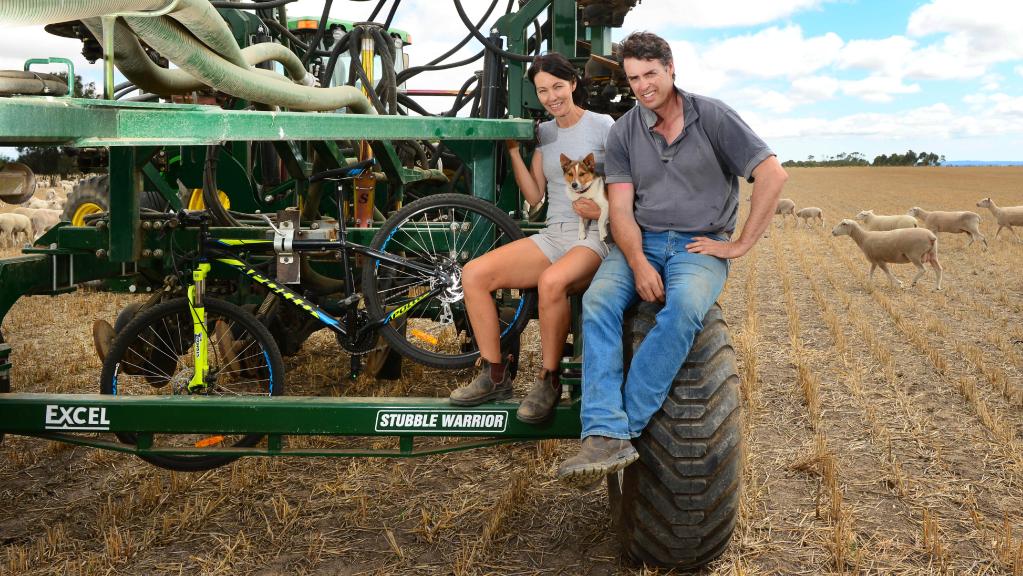 Importantly…
Support one another  to make positive  change.

No bagging out your mate!
Just a quick word about mental health from a farmers perspective:
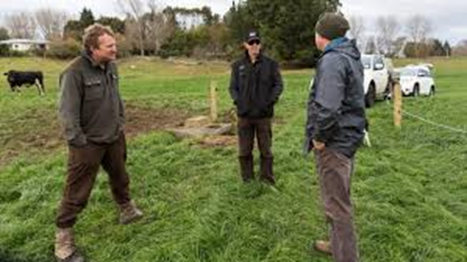 Farming is a journey not a competition
Social media BEWARE!
Keep talking and sharing the good stories along with the bad.
Thank you
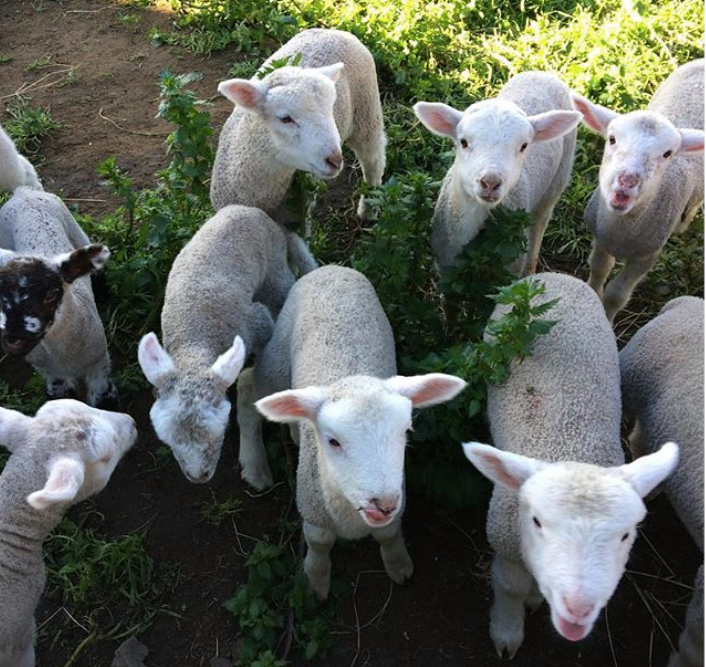